Highland Private Water Supplies: Remote Locations
4 September 2024
PWS in Highland
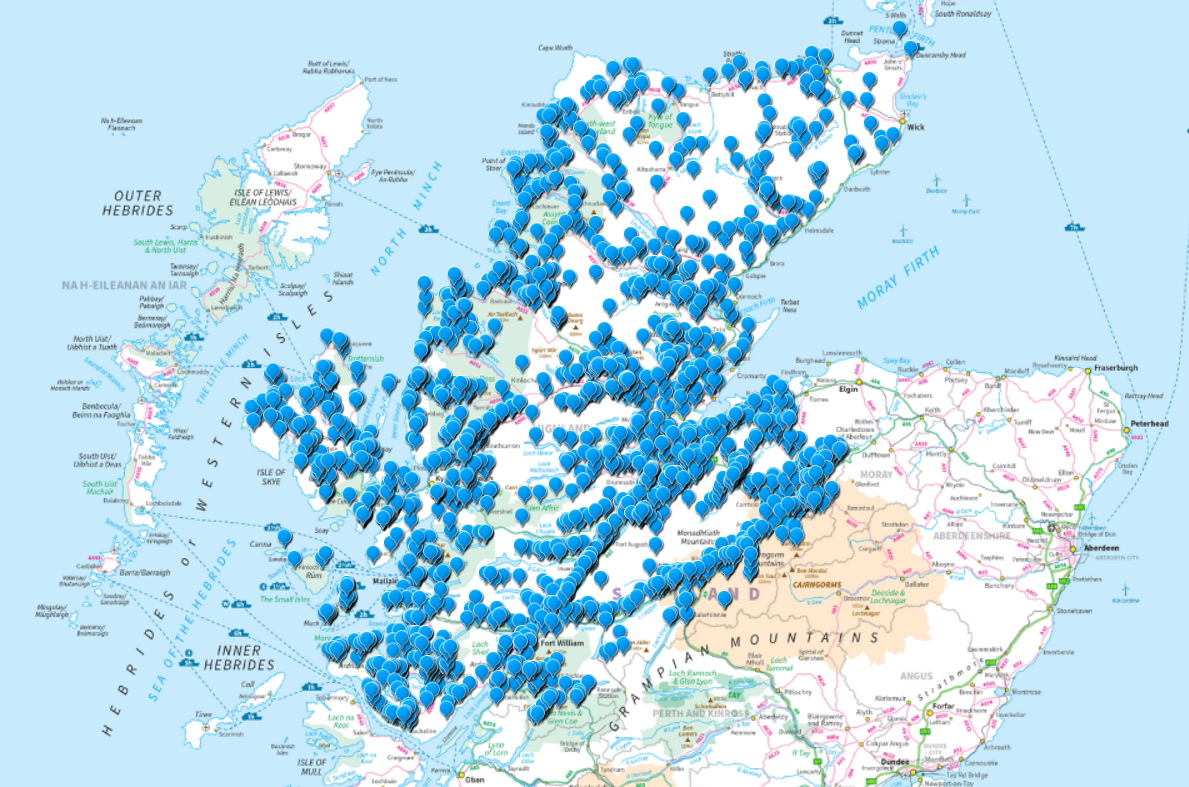 Regulated supplies: 
1100

Access: 
Vehicle, boat, bike, walk
Evelyn MacLennan. Technical Officer Environmental Health
Isle of Eigg PWS 1
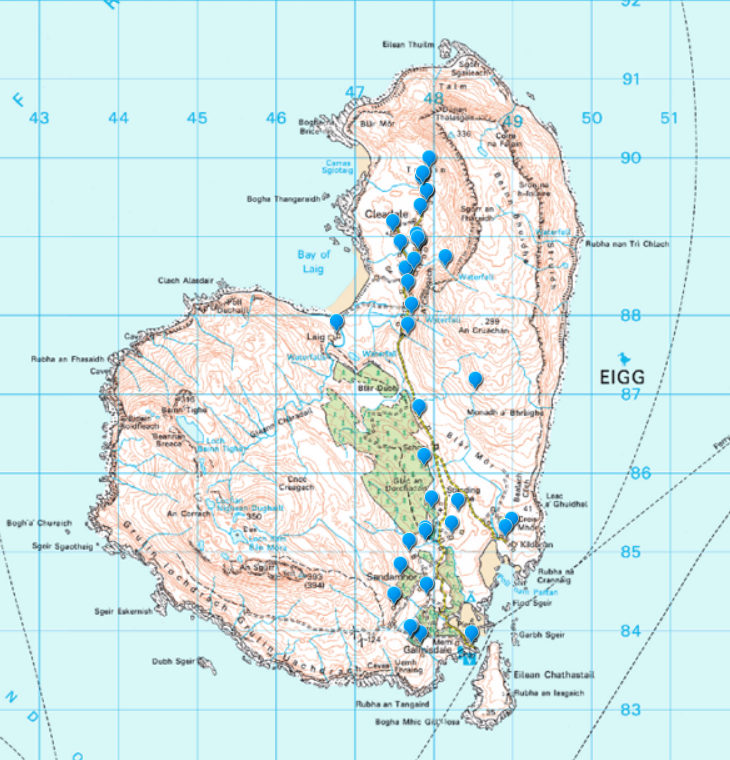 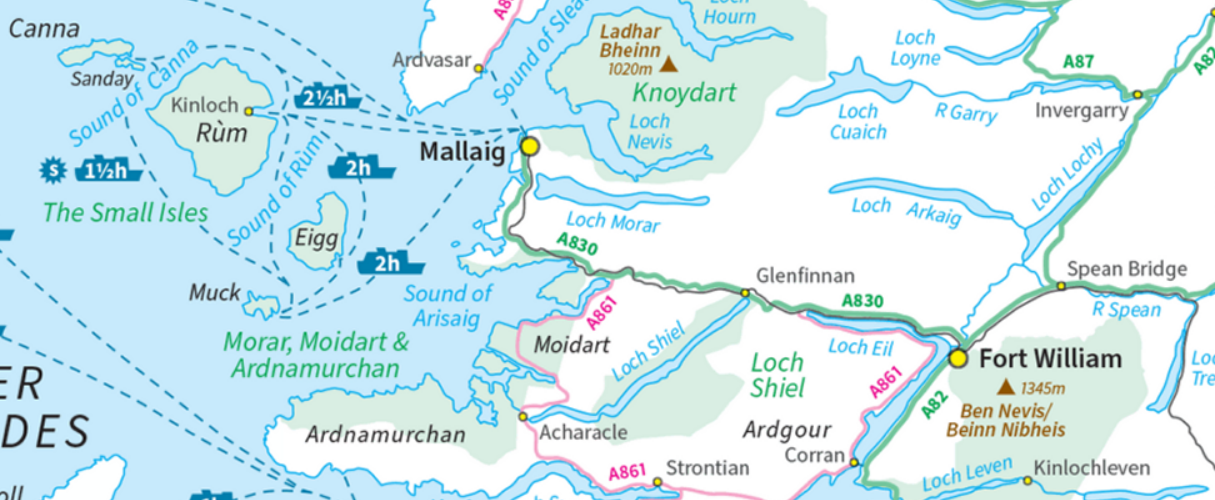 Evelyn MacLennan. Technical Officer Environmental Health
Isle of Eigg PWS 2
Evelyn MacLennan. Technical Officer Environmental Health
Isle of Eigg PWS 3
Types of Properties

Café / Visitor Centre / Shop
School
Brewery
Housing Association properties
Holiday Lets inc Yurts
B&B
Restaurant
Holiday Homes
Owner Occupied
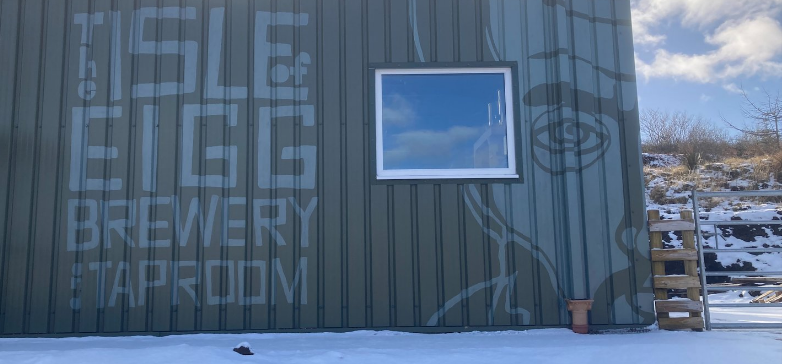 Evelyn MacLennan. Technical Officer Environmental Health
Plan Island Trips for Summer Timetable
MONDAY
Eigg – 6 hours on island   (1 hour 20 mins each way)
Rum – 3 hours on island   (2 hours 45 mins each way)
Canna – drop off only

TUESDAY
Muck – 2 hours 20 mins on island   (2 hours 20 mins each way)

WEDNESDAY
Eigg – 5 hours on island    (1 hour each way)
Muck – 3 hours on island   (2 hours each way)
Rum – 4 hours on island   (1 hour 25 mins each way)
Canna – 2 hours 20 mins on island   (1 hour 20 mins each way)

MONDAY – FRIDAY
Inverie – 4 hours on land   (30mins on ferry each way)   (mainland)
Evelyn MacLennan. Technical Officer Environmental Health
Isle of Eigg PWS 4
Organise Time on Island
Usually 2 officers for routine island visits
Factor in time to disembark & be back 30 mins before departure
Schedule sampling / RA taking into account distance from pier,  source, condition of island roads and if walking
Co-ordinate locations to be time efficient
If doing Risk Assessment, prepare as much paperwork in advance as possible to save time on island
Evelyn MacLennan. Technical Officer Environmental Health
[Speaker Notes: Mark Herron  -  Rum]
Isle of Eigg PWS 5
Organise Time on Island (cont.)
Contact each individual property owner
(Canna & Muck can arrange via 1 point)
Arrange driver & transport for each officer
(consider worthiness of driver & vehicle)
As time restricted, no time for lunch / break on island until possibly when waiting for return ferry

Repeat for fails
Evelyn MacLennan. Technical Officer Environmental Health
Isle of Eigg PWS 6
Typical Timings for Trip to Eigg
Evelyn MacLennan. Technical Officer Environmental Health
Points to note when using ferries
Arrive at least an hour early for ferry
parking is difficult during summer & need time to organise and carry equipment to ferry
Carry all necessary equipment and personal necessities 
eg food & water, waterproof clothing, etc
Book cool boxes onto ferry 

Carry cool boxes and equipment from car to boat
Carry cool boxes with filled sample bottles from boat to car.
Max 3 boxes per officer
2 routine samples per box 
max 12 routine samples per island visit
Evelyn MacLennan. Technical Officer Environmental Health
Extra points
Wear appropriate clothing 
most suitable boats to islands and Knoydart are open to the elements

Ensure physical access to office at beginning and end of day

Ensure access to drop off samples at Scottish Water depot or arrange with courier

Pray for good weather but don’t forget the seasick pills!
Evelyn MacLennan. Technical Officer Environmental Health
Weather Conditions
Evelyn MacLennan. Technical Officer Environmental Health
Laggan, Ardnish 1
Private Boat Charter
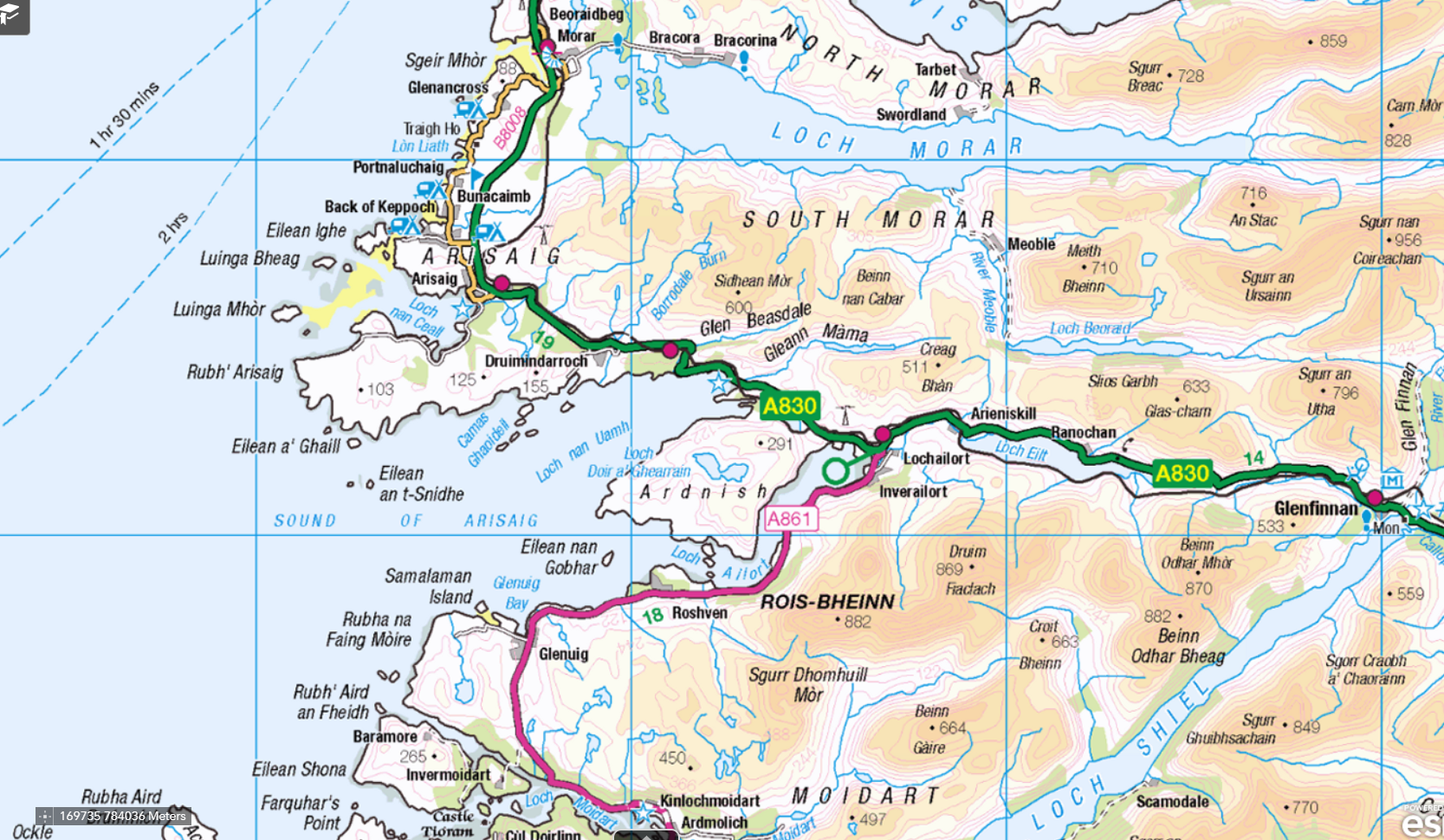 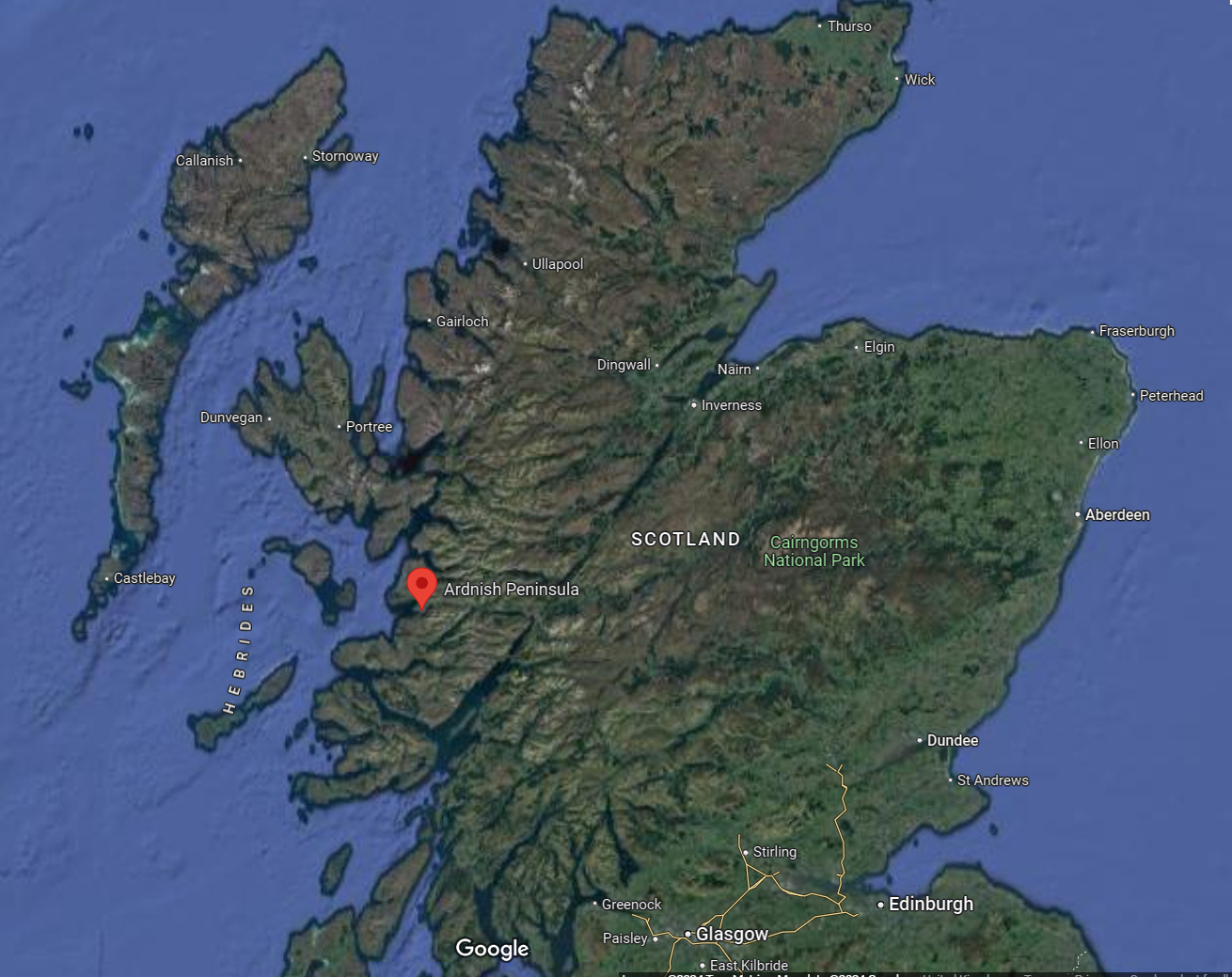 Evelyn MacLennan. Technical Officer Environmental Health
Laggan, Ardnish 2
Private Boat Charter
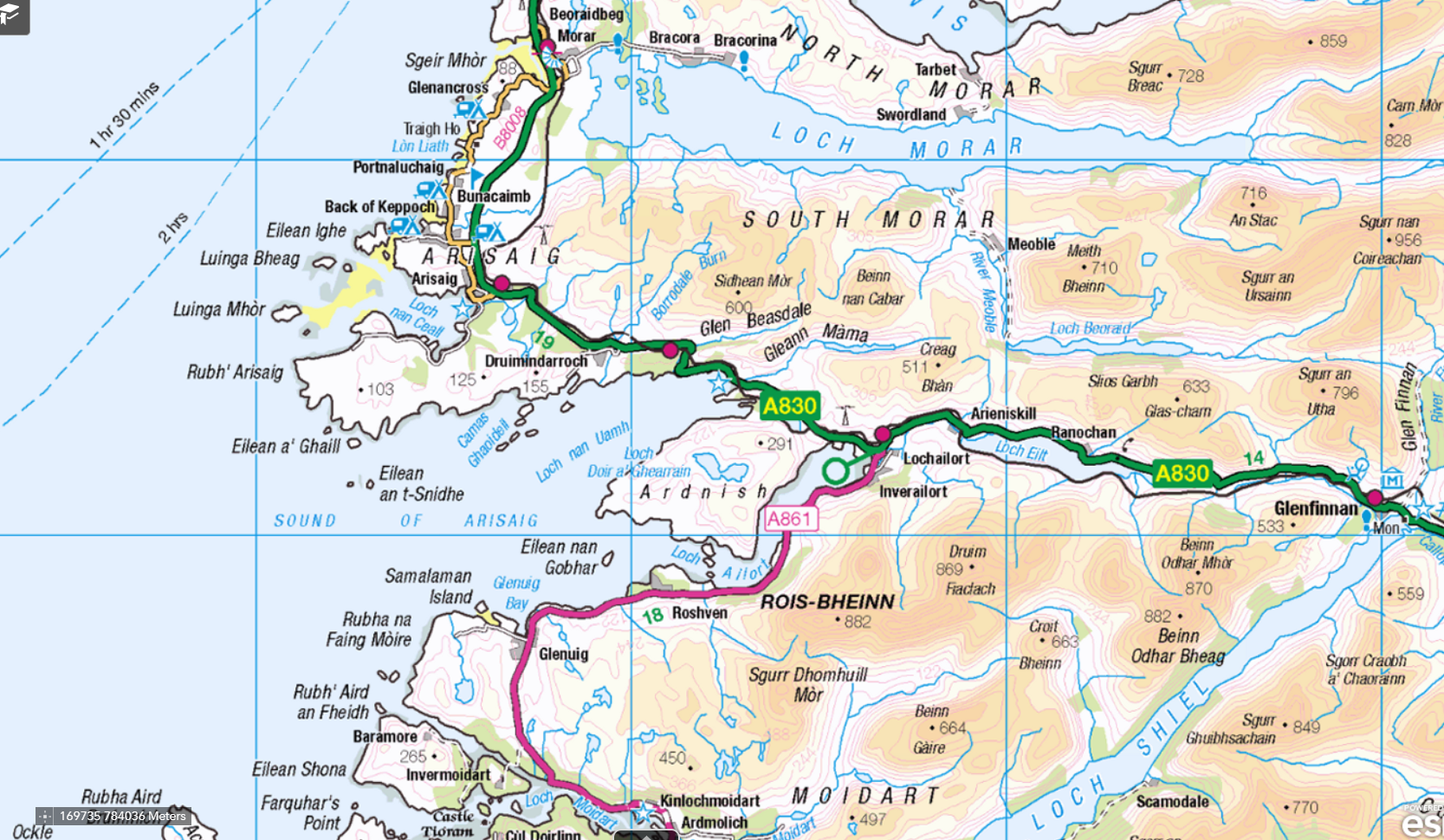 Evelyn MacLennan. Technical Officer Environmental Health
Challenges to sample from Laggan, Ardnish
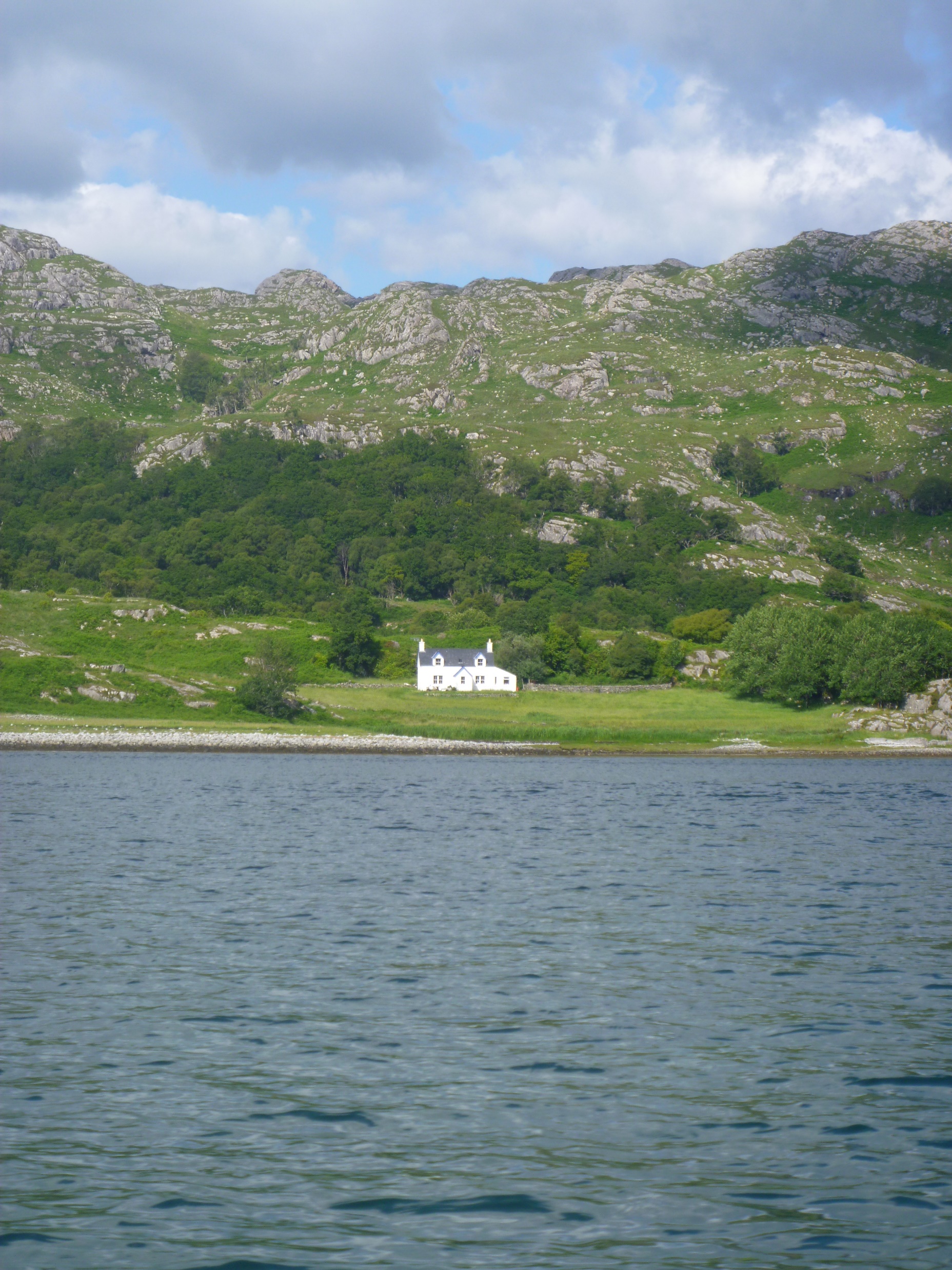 4 miles from nearest road
2 ½ hour walk
Very rough track, challenging sections
Carry day pack and equipment
Cottage open May – September
Evelyn MacLennan. Technical Officer Environmental Health
Laggan, Ardnish 3
Overcome Challenges
Research which company will charter
Arrange date with property owner & confirm with boat
Arrange charter boat & payment (£600)
If tender needed for shallow bay, more expensive (£700)
Evelyn MacLennan. Technical Officer Environmental Health
Laggan, Ardnish 4
Sampling Day
Date & time determined by tides
Confirm day before tides and weather ok
Weather conditions may necessitate postponing
Evelyn MacLennan. Technical Officer Environmental Health
Laggan, Ardnish 5
Sampling 
Day 
2024
Evelyn MacLennan. Technical Officer Environmental Health
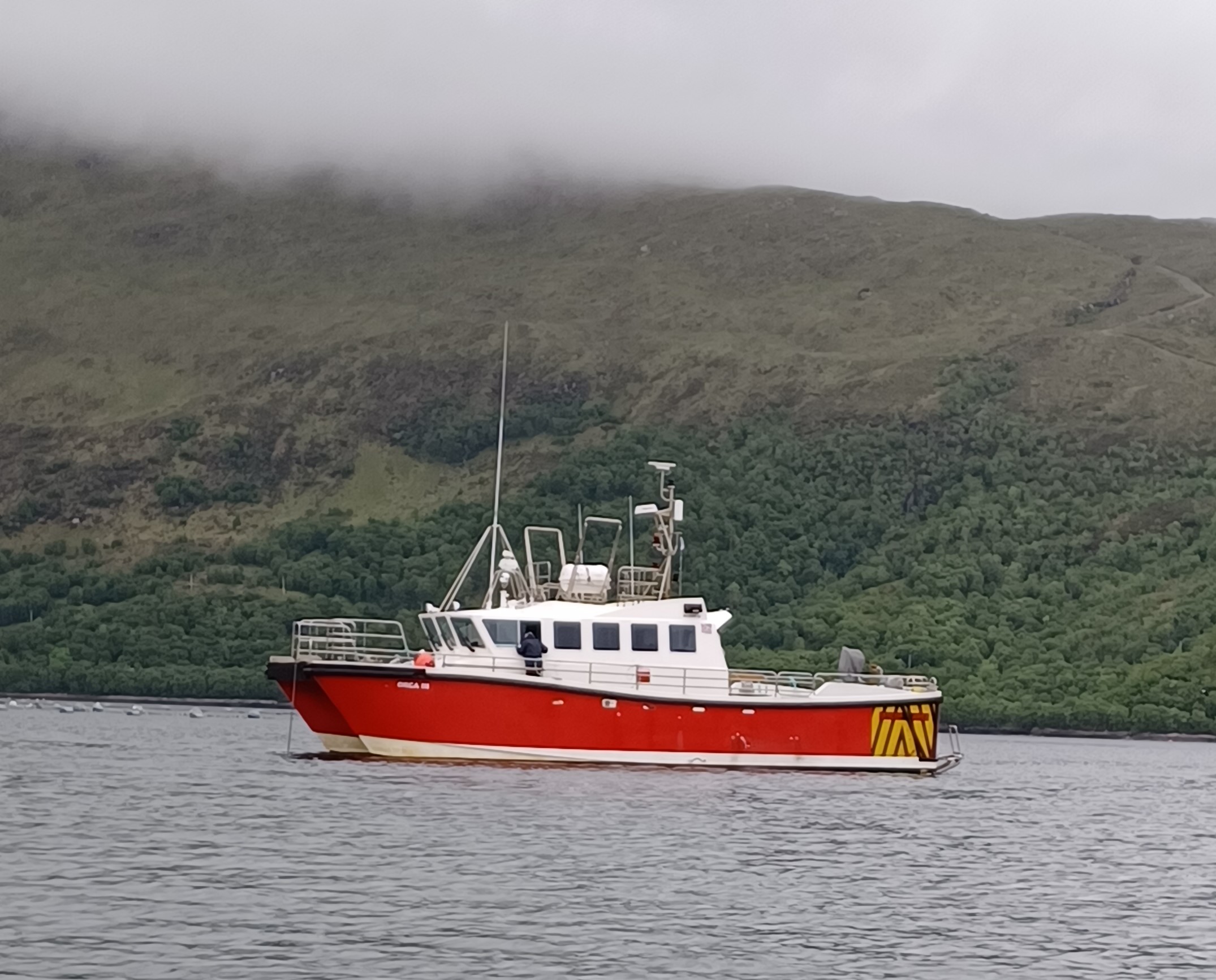 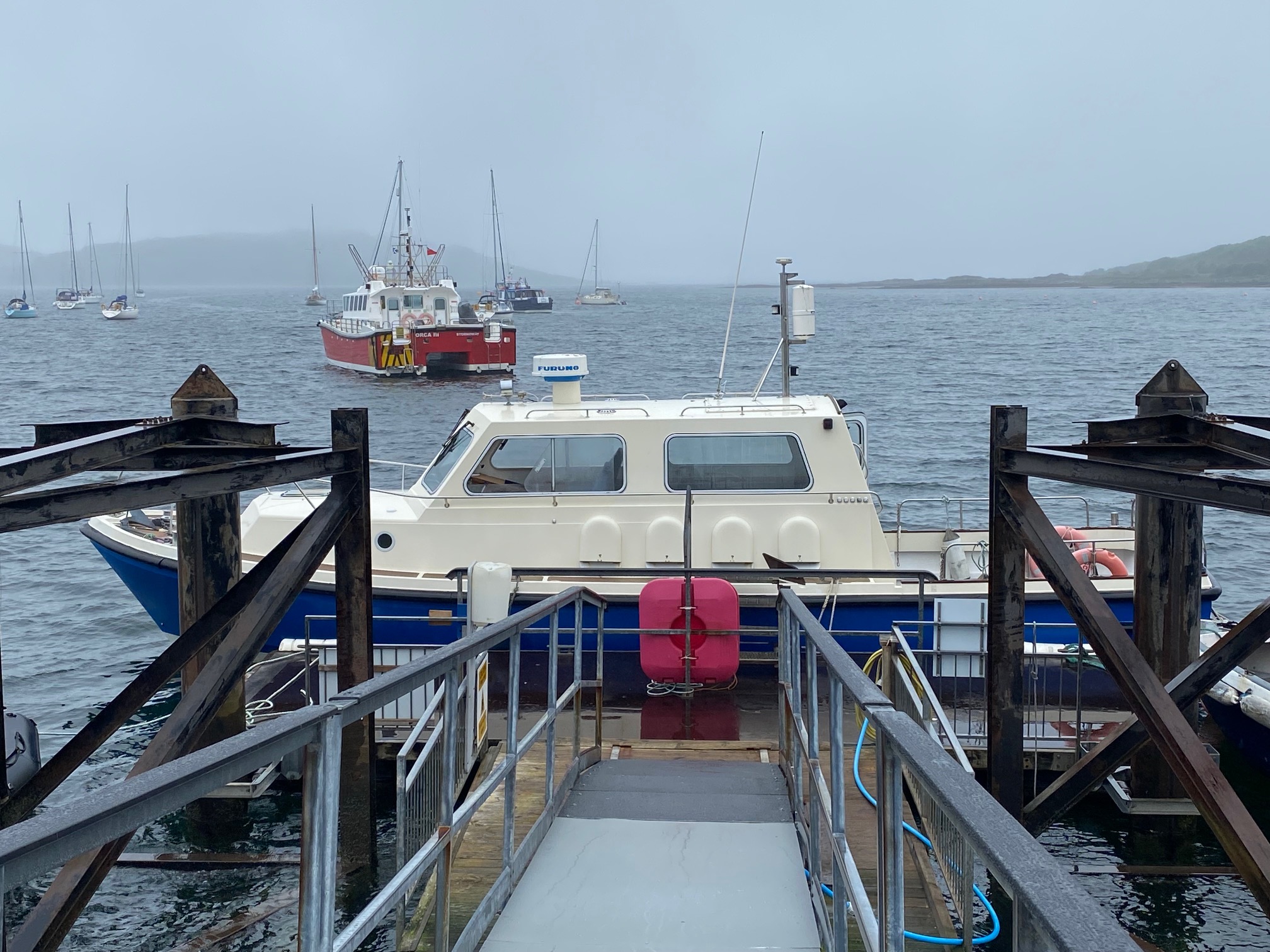 Charters from Arisaig to Laggan, Ardnish
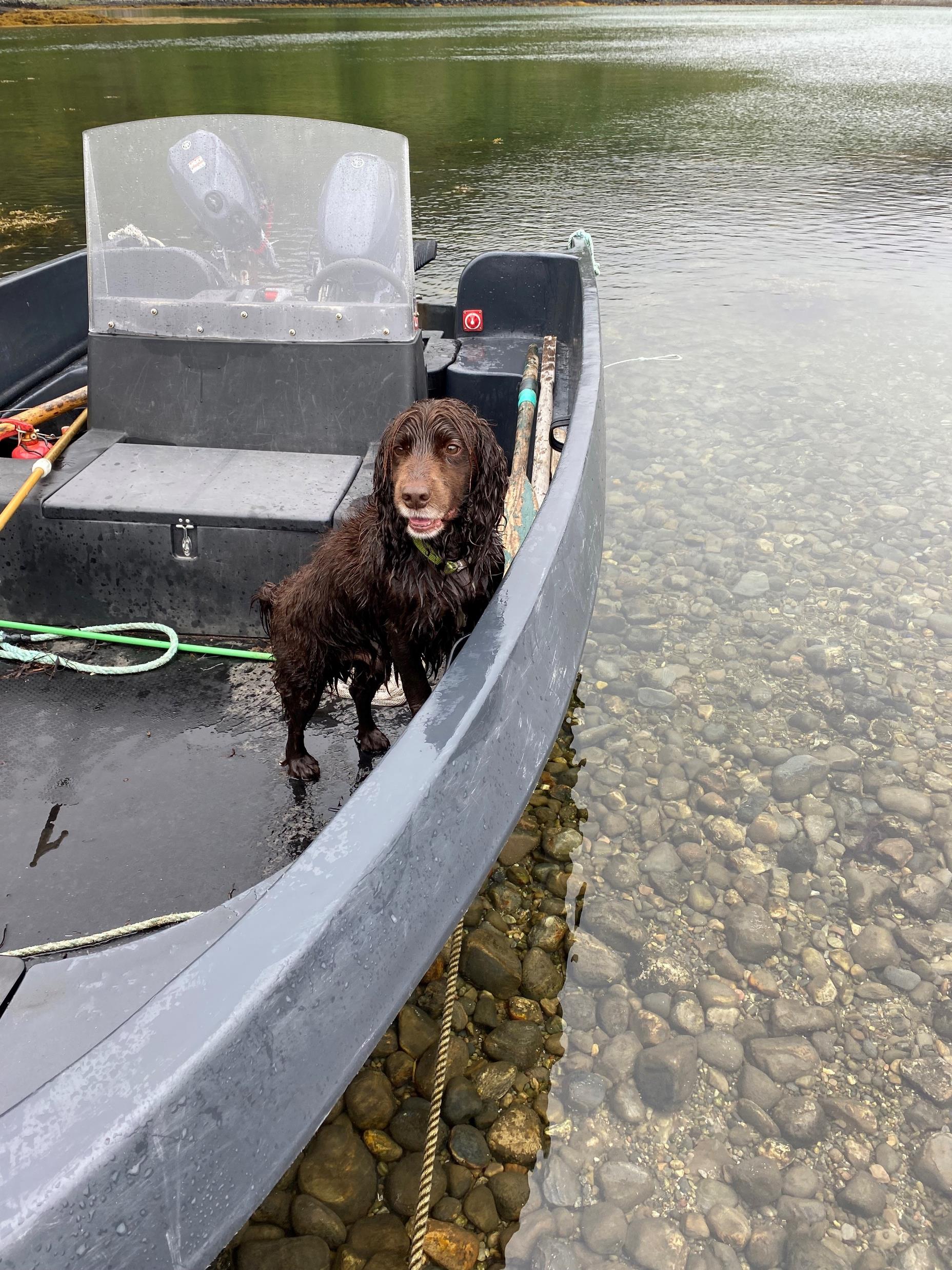 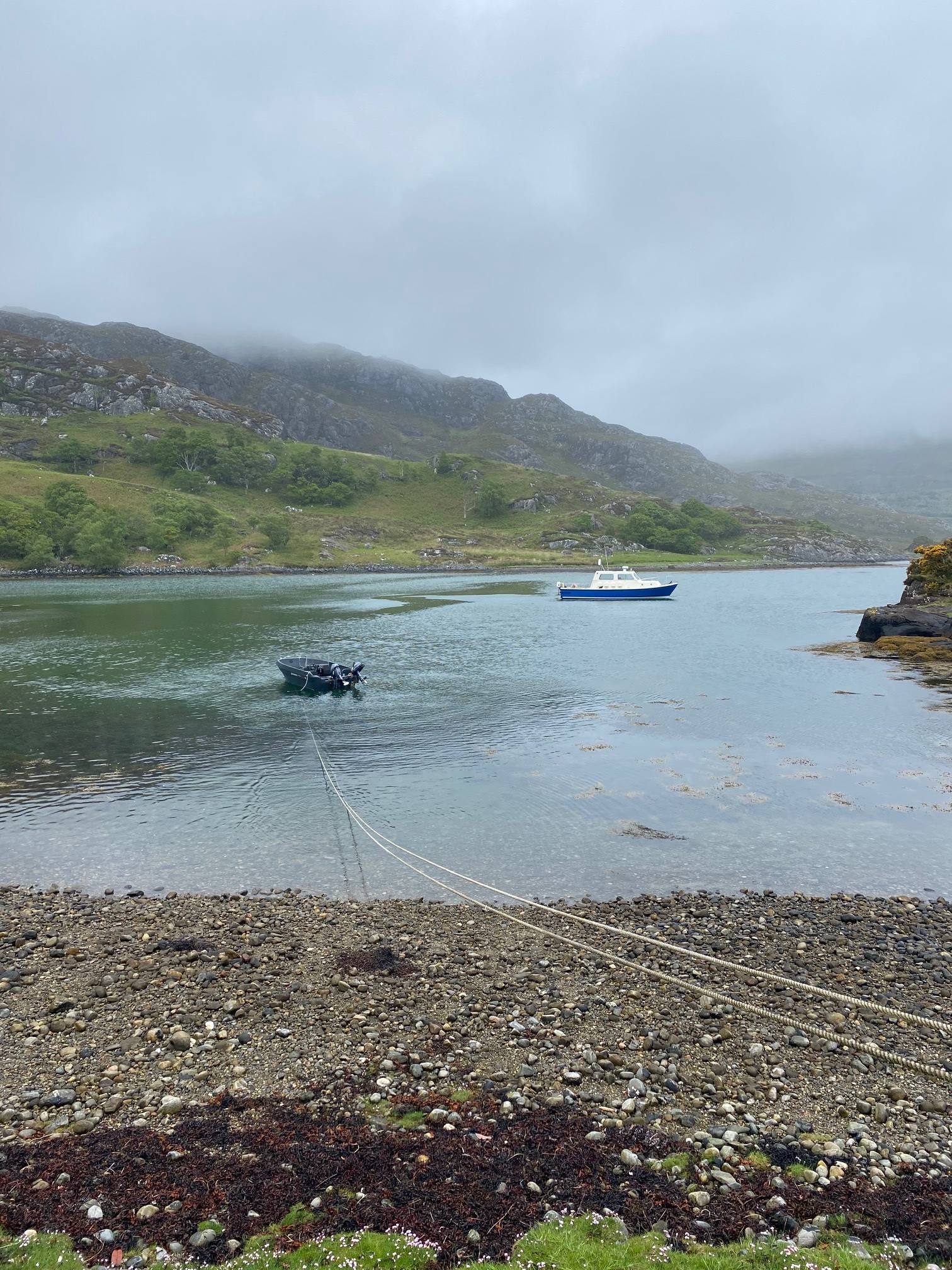 Evelyn MacLennan. Technical Officer Environmental Health
Some locations require more than one boat
Knoydart
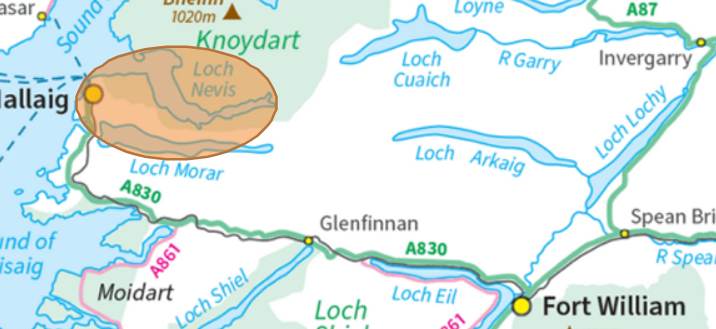 Evelyn MacLennan. Technical Officer Environmental Health
Knoydart
Some locations require more than one boat
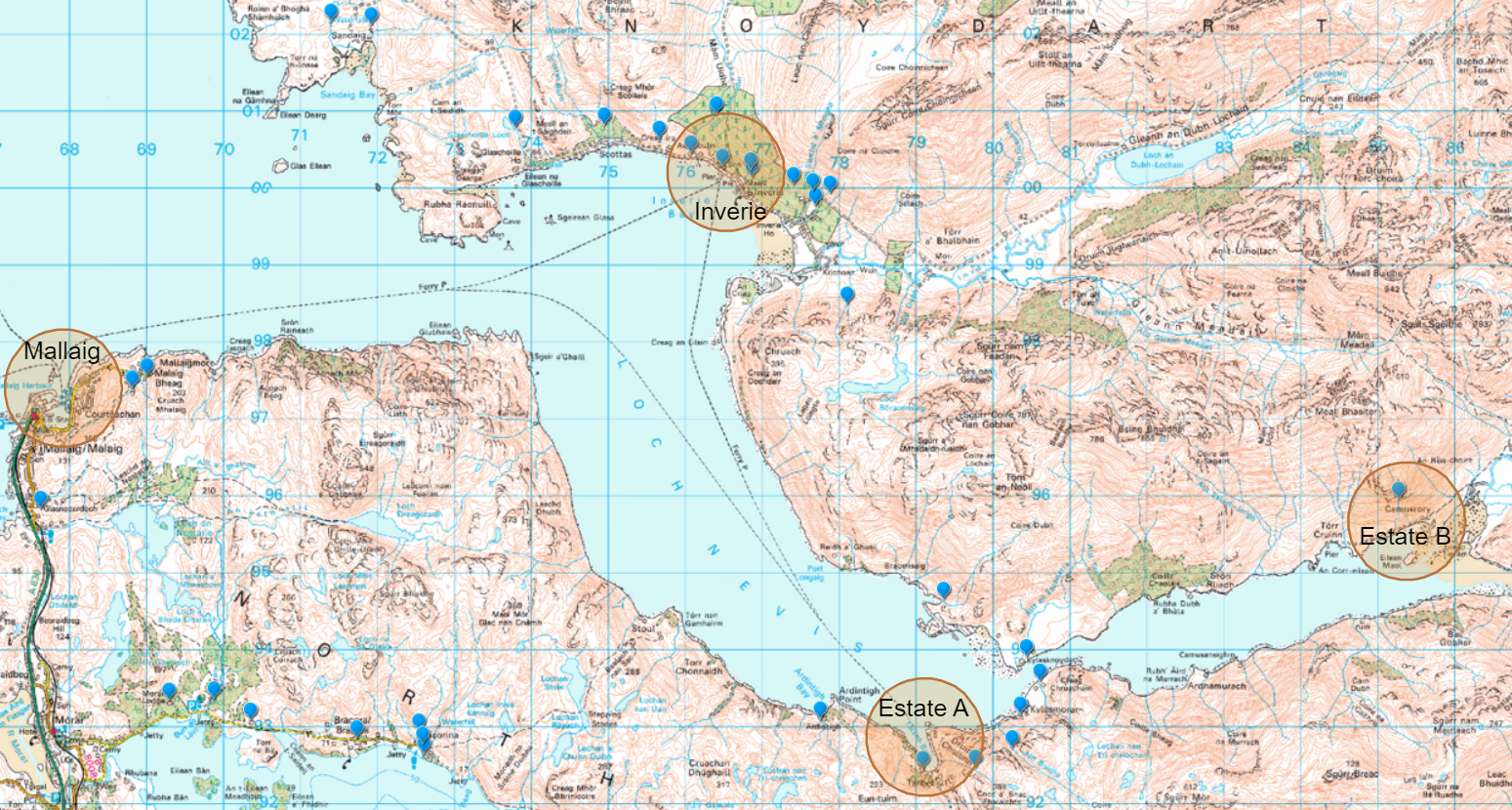 1.
Ferry from Mallaig to Inverie

2.
Estate A boat from Inverie to Estate A 

3.
Estate A boat to Estate B

4.
Estate B to either Inverie or Mallaig depending on timings
Evelyn MacLennan. Technical Officer Environmental Health
Highland PWS in remote areas
Evelyn MacLennan. Technical Officer Environmental Health
Highland Council Boat Policy
Patricia Sheldon, Senior Environmental Health Officer
Financial Considerations
Patricia Sheldon, Senior Environmental Health Officer
Financial Questions to Consider
Patricia Sheldon, Senior Environmental Health Officer
Comparisons:
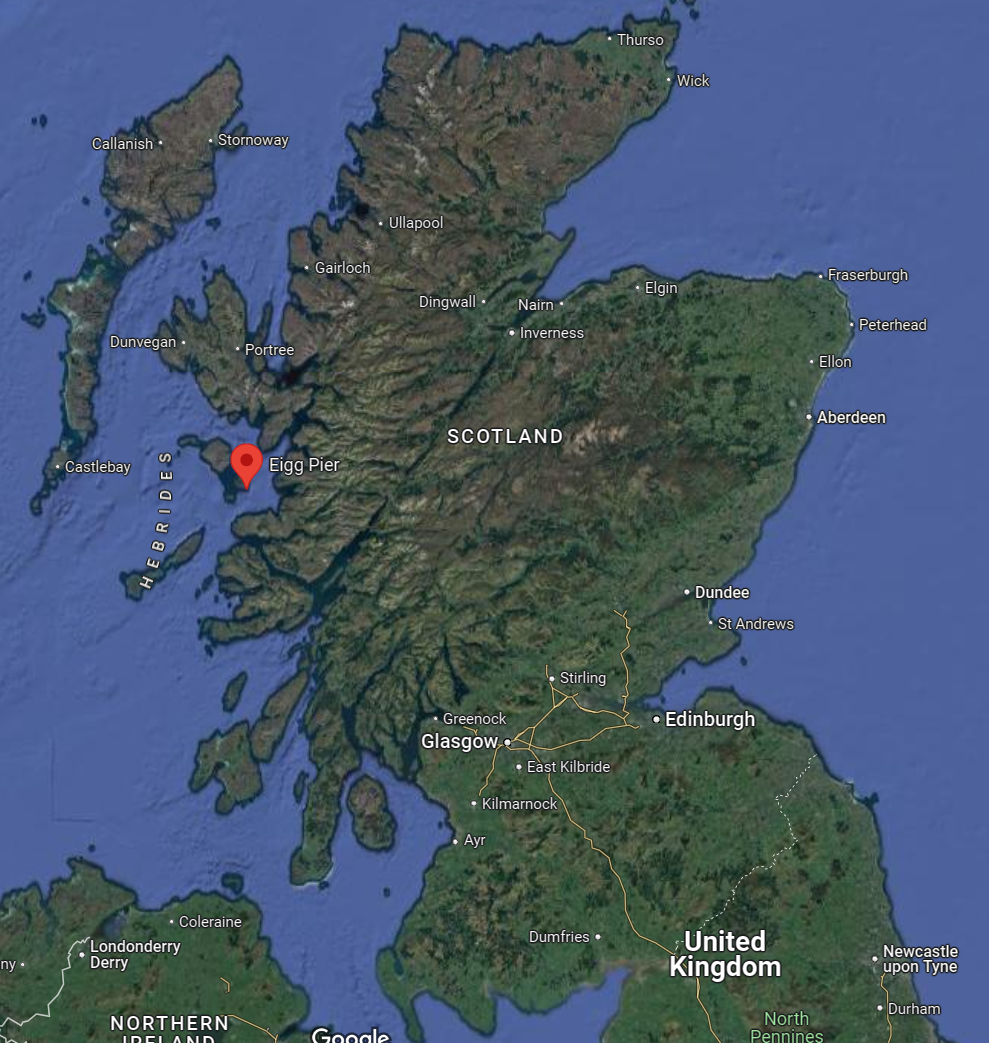 Distance:
Inverness to Glasgow~280 km (175 miles)
Ayr to Manchester ~358 km (222 miles)
Glencoe to John O Groats ~316 km (196 miles)

Area:
Dumfries & Galloway 6,426 km²
Aberdeenshire 6,313 km²
Lochaber is a 4,648 km2 (1 of 8 districts in Highland)
Highland Council 26,484 km²

Population density: people per km2
Scottish average 70
Highlands and Islands 12 
Western Isles 9
Lochaber 1.7 (excluding the main town of Fort William)
Evelyn MacLennan. Technical Officer Environmental Health
Fun Facts:
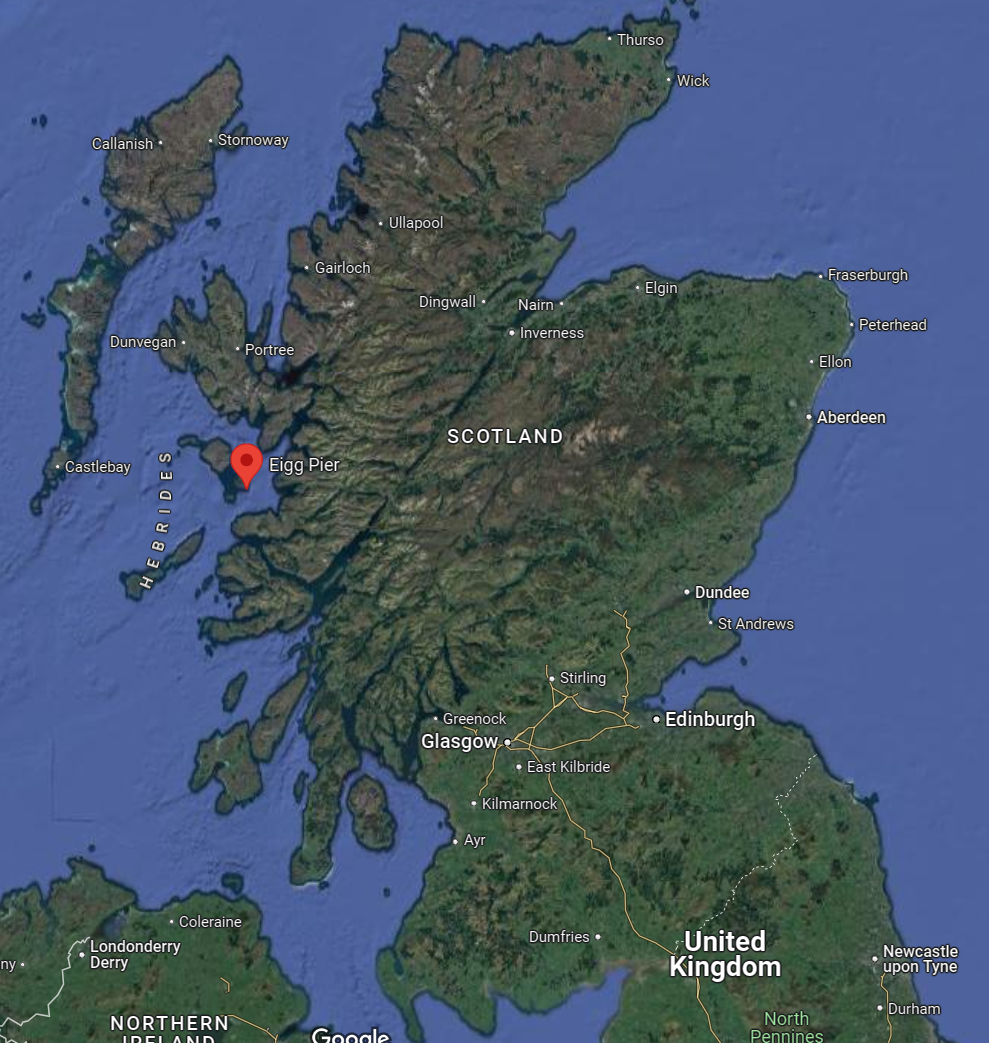 The Highland Council makes up

1/3 of Scotland land mass



1/4 of UK coastline is in Highland Council area



2/3 of Local Authority’s are in the central belt
Evelyn MacLennan. Technical Officer Environmental Health
t